LUNCH
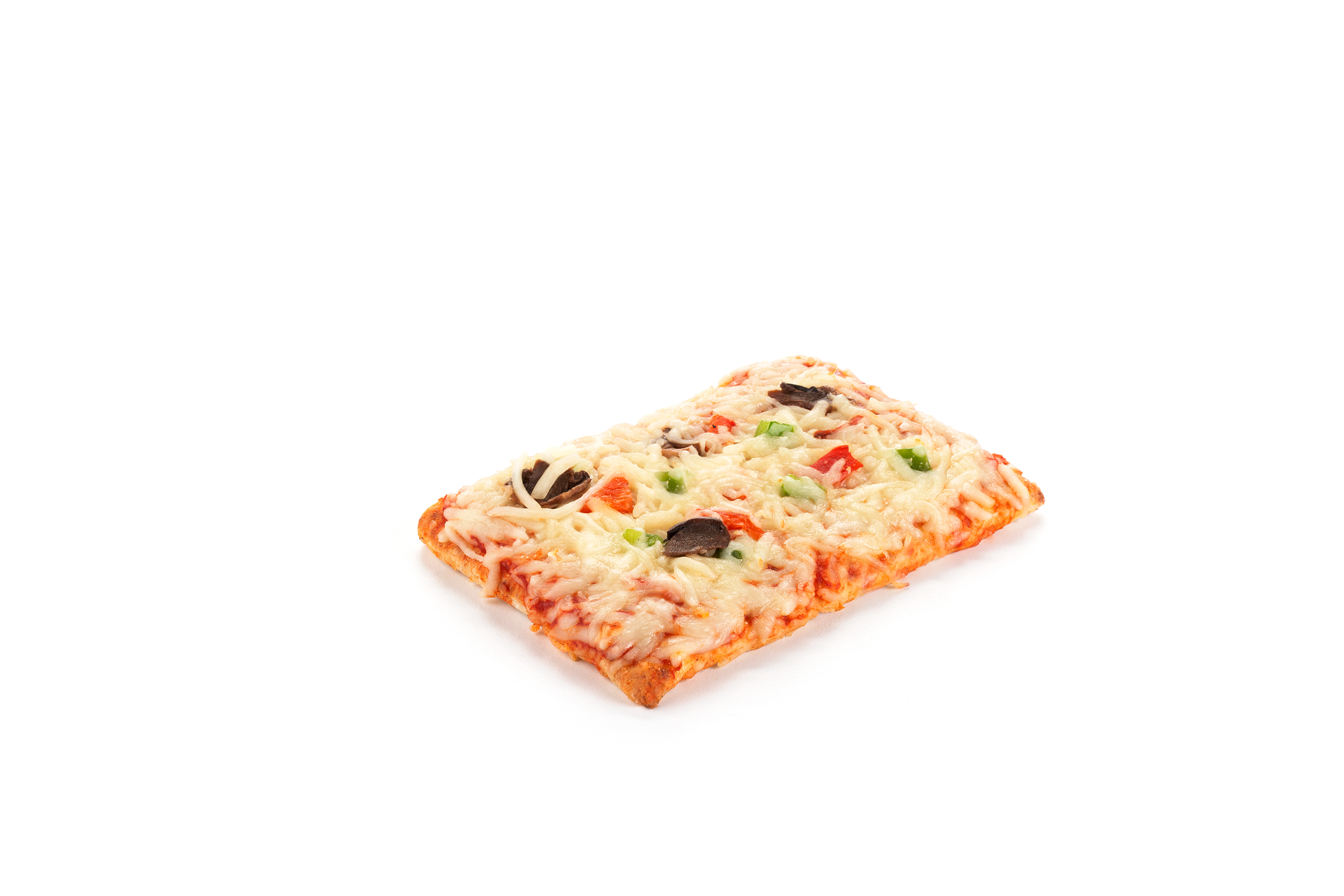 Lunch: choice of 1% or fat-free milk; fresh fruit available daily.

Dairy-free (DF) and vegetarian (V) options available daily – if not listed on the menu, available upon request.

Vegetable of the day


This institution is an equal opportunity provider
BREAKFAST
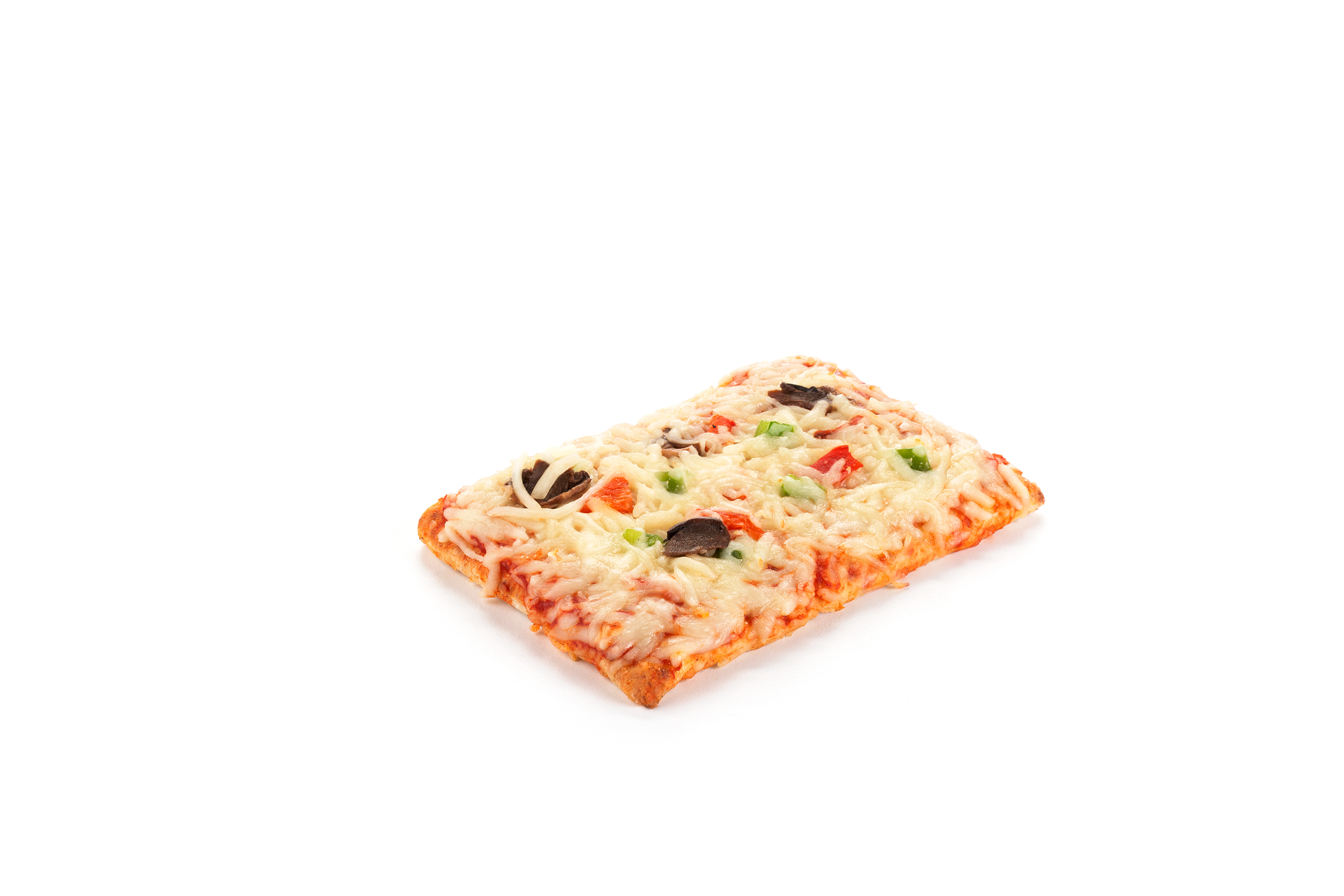 Lunch: choice of 1% or fat-free milk; fresh fruit available daily.

Dairy-free (DF) and vegetarian (V) options available daily – if not listed on the menu, available upon request.

Vegetable of the day


This institution is an equal opportunity provider